Rolli
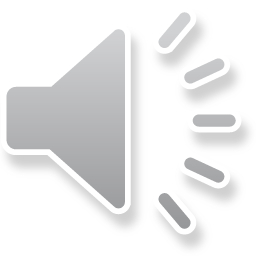 Fahrzeugversicherungen
Modul 4
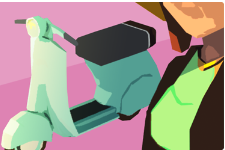 Inhalte und Ziele des Moduls
Ein Traum wird wahr! 

Fahrzeugversicherung – Was ist das?

Aufträge und Aufgaben 
Game, Zusatzinformationen, Links
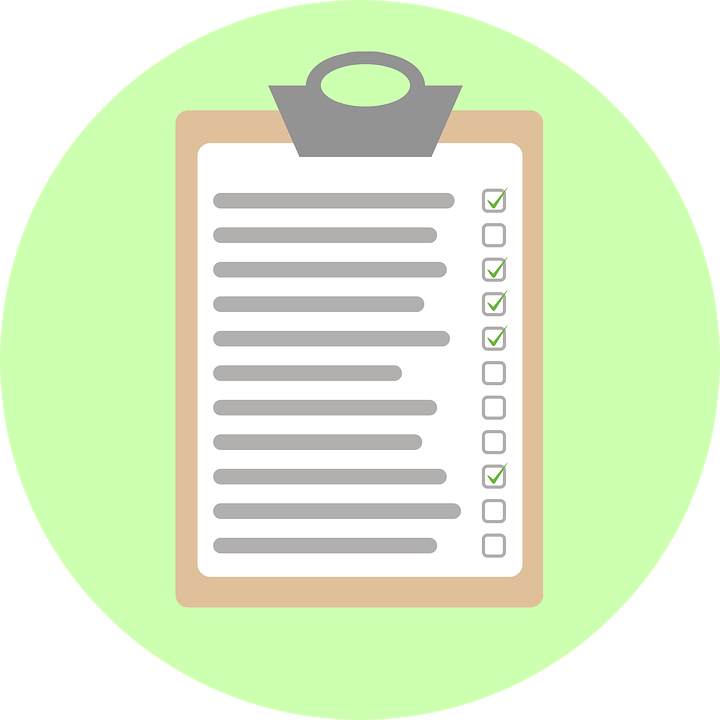 Mit einem Klick auf dieses Feld gelangst du zu den Aufträgen!
Mit einem Klick auf dieses Feld kehrst du zur Übersicht zurück!
Ziele

Du weisst, welche Möglichkeiten es gibt, um ein Fahrzeug zu versichern.

Du kannst zukünftig selbst entscheiden, welche Versicherung für dein Fahrzeug sinnvoll ist.
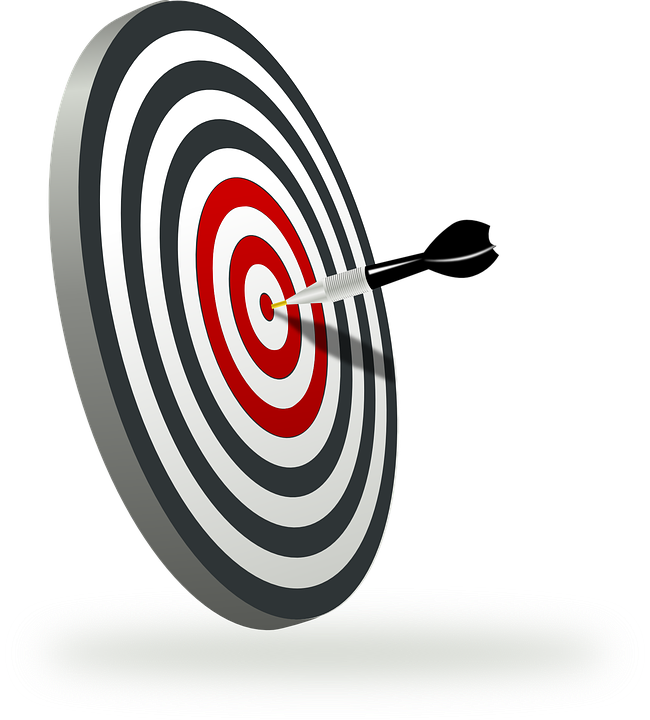 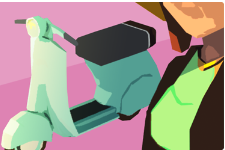 Ein Traum wird wahr!
Schon seit ewiger Zeit träumt Laura von einem eigenen Motorroller. Dank einem grosszügigen Geldgeschenk von ihren Grosseltern steht diesem Traum nun nichts mehr im Wege.
Bereits am nächsten Tag ersteht sie bei einem Motorradhändler in der Nähe ein brandneues Model, das sie liebevoll «Rolli» tauft.
Sie möchte natürlich sofort darauf losflitzen und Rolli all ihren Freundinnen und Freunden vorführen. Leider muss die erste Spritztour aber noch verschoben werden – die Nummernschilder hat Laura vergessen. Diese gibt es nur auf dem Strassenverkehrsamt und nur mit einer gültigen Versicherung.

Wie das genau geregelt ist, erfährst du in diesem Modul.  Freie Fahrt!
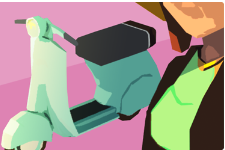 Fahrzeugversicherung – Was ist das?
Wer mit einem Fahrzeug am Verkehr teilnimmt, setzt sich dadurch auch Gefahren aus. Auch Laura überlegt sich natürlich, was bei einer Ausfahrt mit dem Roller neben dem ganzen Spass passieren könnte. 

Doch welche Möglichkeiten gibt es da?
Schutz vor Gefahren
Obligatorische Bausteine
Freiwillige Bausteine
Fazit
Klicke auf die einzelnen Versicherungs-Möglichkeiten, um mehr darüber zu erfahren!
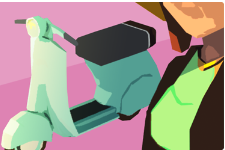 Schutz vor Gefahren
Laura kommen folgende Gefahrensituationen und Risken bei einer Rollerausfahrt in den Sinn:

Sachschäden am eigenen Fahrzeug oder fremden Eigentum
Beschädigung, Diebstahl oder Zerstörung des eigenen  Fahrzeuges
Verletzung oder Tötung von Menschen
Verletzung von Verkehrsregeln

Natürlich hofft Laura, das nichts davon passiert. Im Falle eines Falles kann aber eine Versicherung unterstützen, die Folgen eines Schadens zu tragen.
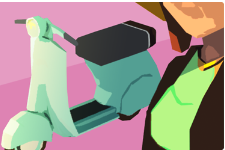 Obligatorische Bausteine
Laura hat bereits festgestellt, dass sie ohne Nummernschilder nicht fahren darf. 
Diese erhält sie aber nur, wenn sie eine Motorfahrzeughaftpflichtversicherung abschliesst. Diese Versicherung ist also für alle Fahrzeughalter obligatorisch.


Sollte Laura in einen Unfall verwickelt sein und einen Schaden an einem anderen Fahrzeug oder einer anderen Person verursachen, kommt diese Versicherung für die finanziellen Forderungen, die entstehen, auf.
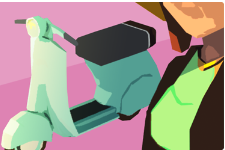 Freiwillige Bausteine
Falls Laura ihr eigenes Fahrzeug beschädigt, z. B. bei einem Selbstunfall, kommt eine Motofahrzeugkaskoversicherung für den Schaden auf.
Diese ist freiwillig und muss vorgängig abgeschlossen werden.

Ausserdem kann Laura eine Insassenunfallversicherung abschliessen, so sind Schäden an Mitfahrer/innen gedeckt. 

Bei der Assistanceversicherung sind bestimmte Folgekosten von Unfällen, Pannen und Zerstörung des Fahrzeuges gedeckt. 
So z.B. wenn Rolli nach einem Unfall abgeschleppt werden muss. 

Weiter gibt es die Verkehrsrechtschutzversicherung, die Kosten von Streitigkeiten im Zusammenhang mit Unfällen übernimmt.
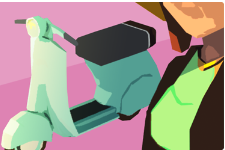 Fazit
Laura hat nun die Qual der Wahl:

Sie muss einzig die Motorfahrzeughaftpflichtversicherung abschliessen, die übrigen Versicherungsmöglichkeiten sind freiwillig. 
Das heisst, sie muss die Kosten der Versicherungen gegenüber den eventuellen finanziellen Folgen von Unfällen, Beschädigungen, Streitigkeiten usw. abwägen. 

Hier lohnt sich genaues Überlegen und eventuell sogar eine Beratung.
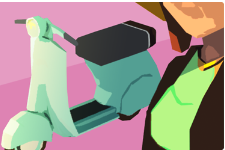 Aufträge und Aufgabe
Hast du die Informationen über den Verkehrsschutz gut studiert? 
Super, dann bist du nun gerüstet für die Aufträge und Aufgabe dazu!

Hier gelangst du zum dazugehörigen Dokument:
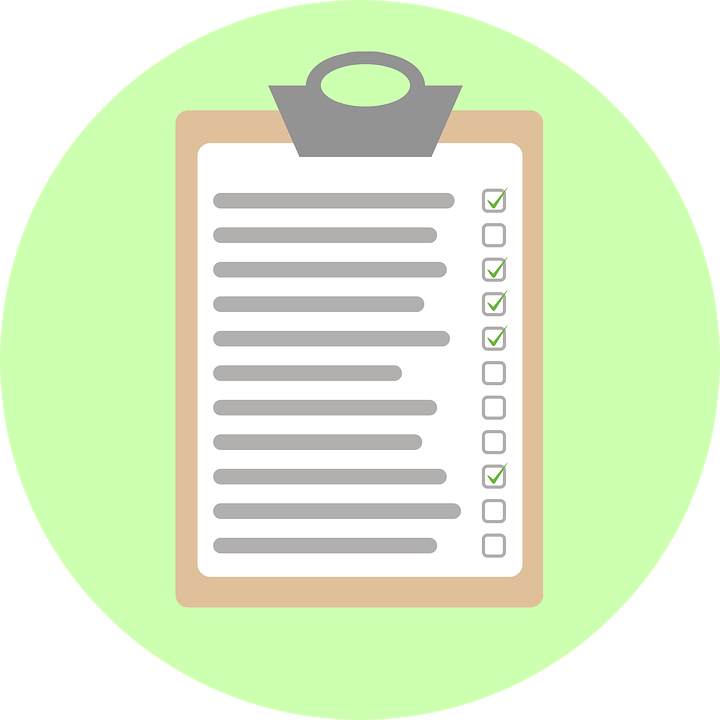 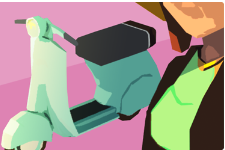 Game, Infos, Links
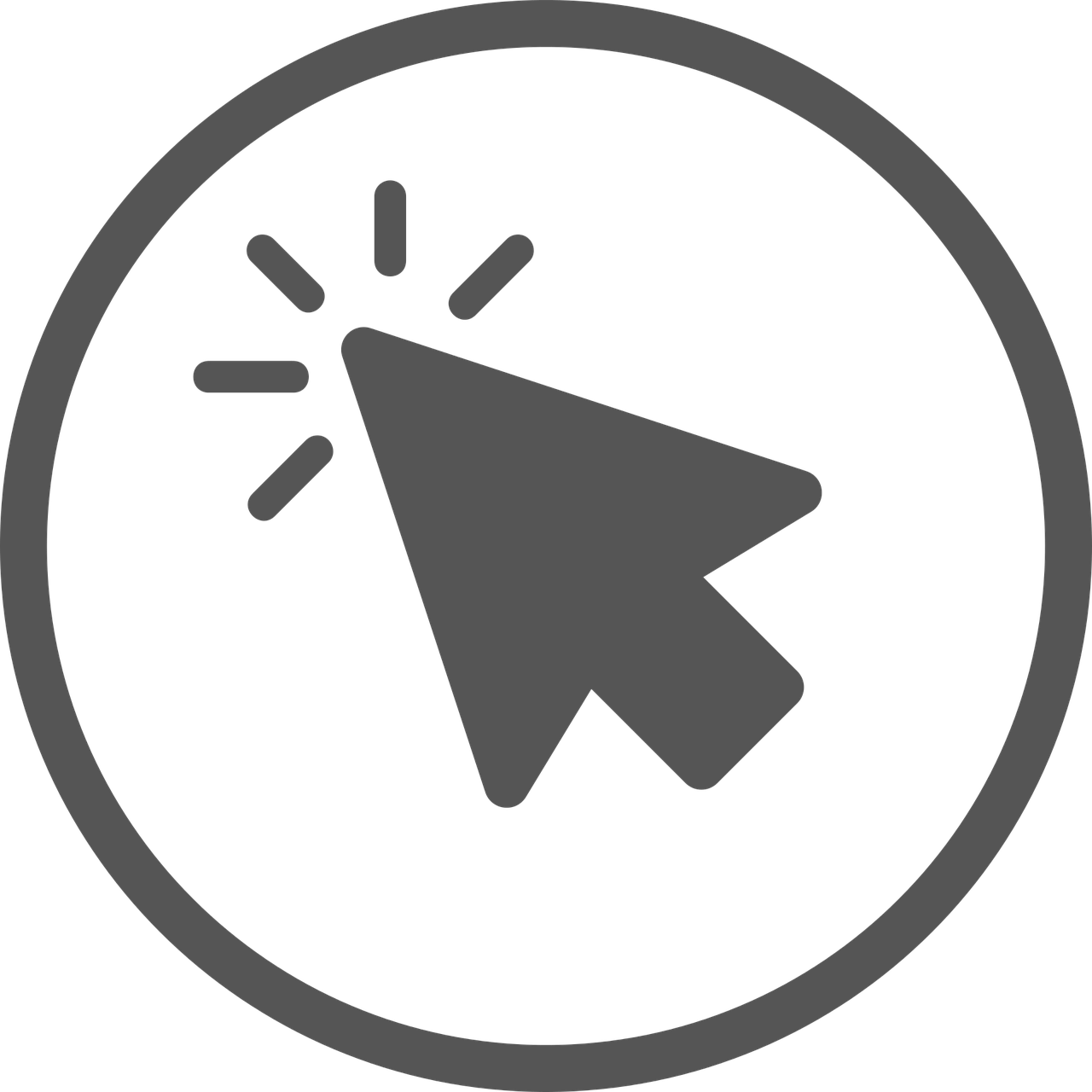 Web-Game: Etwas mehr Freiheithttps://www.shareyourrisk.ch/s1/e1-etwas-mehr-freiheit/ 

Erklärfilm: „Mobilität“https://youtu.be/uVjTlmOtCXk (1:33 Minuten)

Schweizerischer Versicherungsverband SVV, Teuren Schäden am Auto mit der richtigen Motorfahrzeugversicherung begegnenTeuren Schäden am Auto mit der richtigen Motorfahrzeugversicherung begegnen | SVV
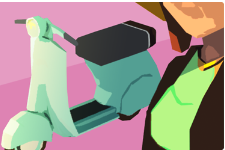